A GLM Training Resource:
Part of a Self-paced GOES-R Course
Patrick Dills*, Wendy Schreiber-Abshire, 
& Marianne Weingroff
UCAR’s COMET Program


17 June 2015
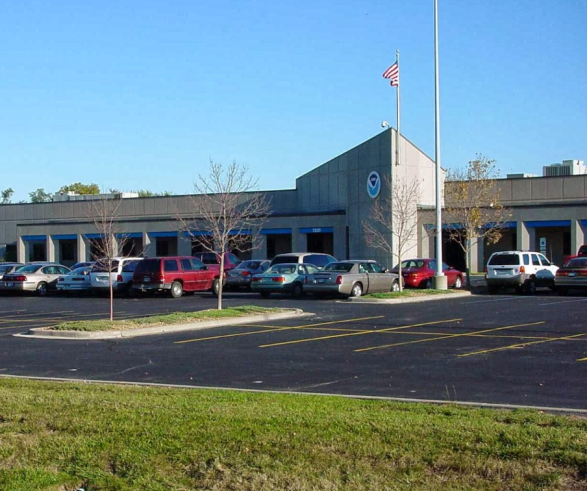 Satellite Proving Ground/User-Readiness Meeting

The purpose of this meeting is to assess the status of GOES-R and JPSS user-readiness for NWS and other NOAA staff while identifying the remaining gaps in preparation for the 2016-2017 launch targets.
GOES-R GLM: Where to find learning content?
First COMET GOES-R Lesson (2008)
GOES-R: Benefits of Next-Generation Environmental Monitoring 
Lightning detection needs, benefits, and capabilities (4.5 min video)
Overview (for the general audience, public)
Capabilities and Benefits (for managers, decision makers)
Technical Improvements (for forecasters, students, educators, other data consumers)
GLM lesson*
GOES-R GLM: Introduction to the Geostationary Lightning Mapper
Distance learning course
GOES-R Satellites Orientation Course
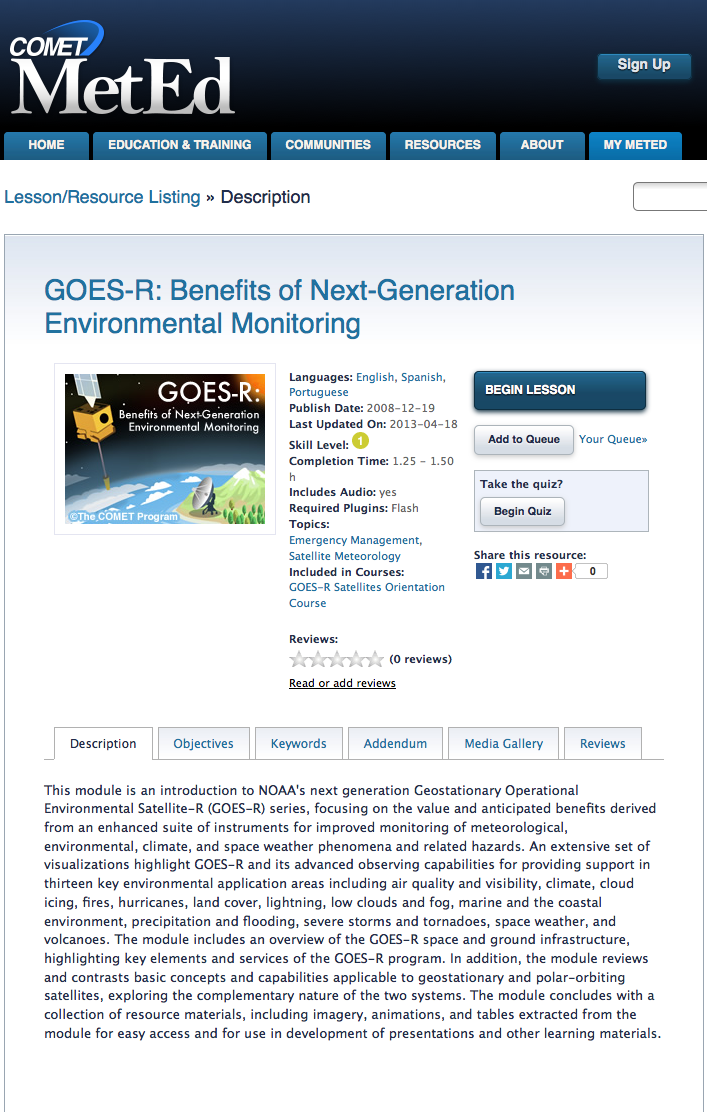 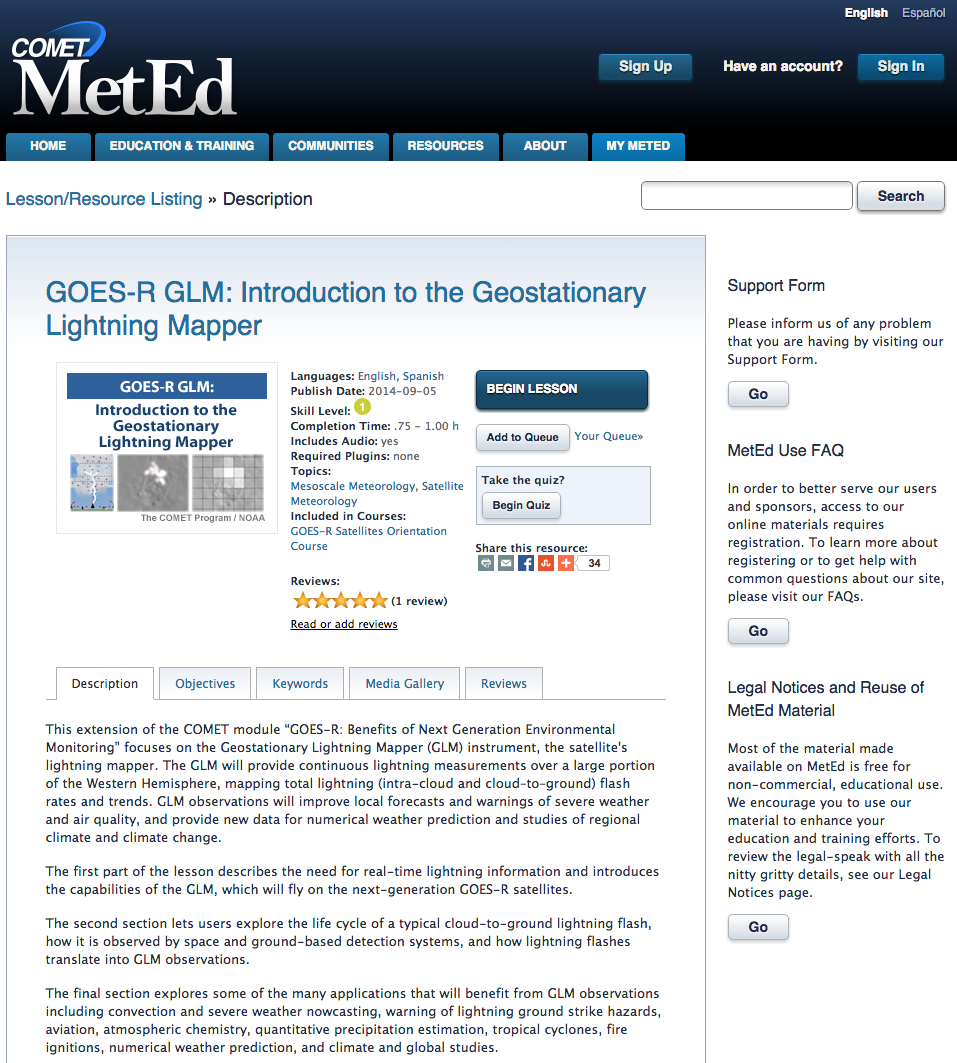 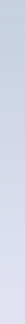 GOES-R GLM: Introduction to the Geostationary Lightning Mapper
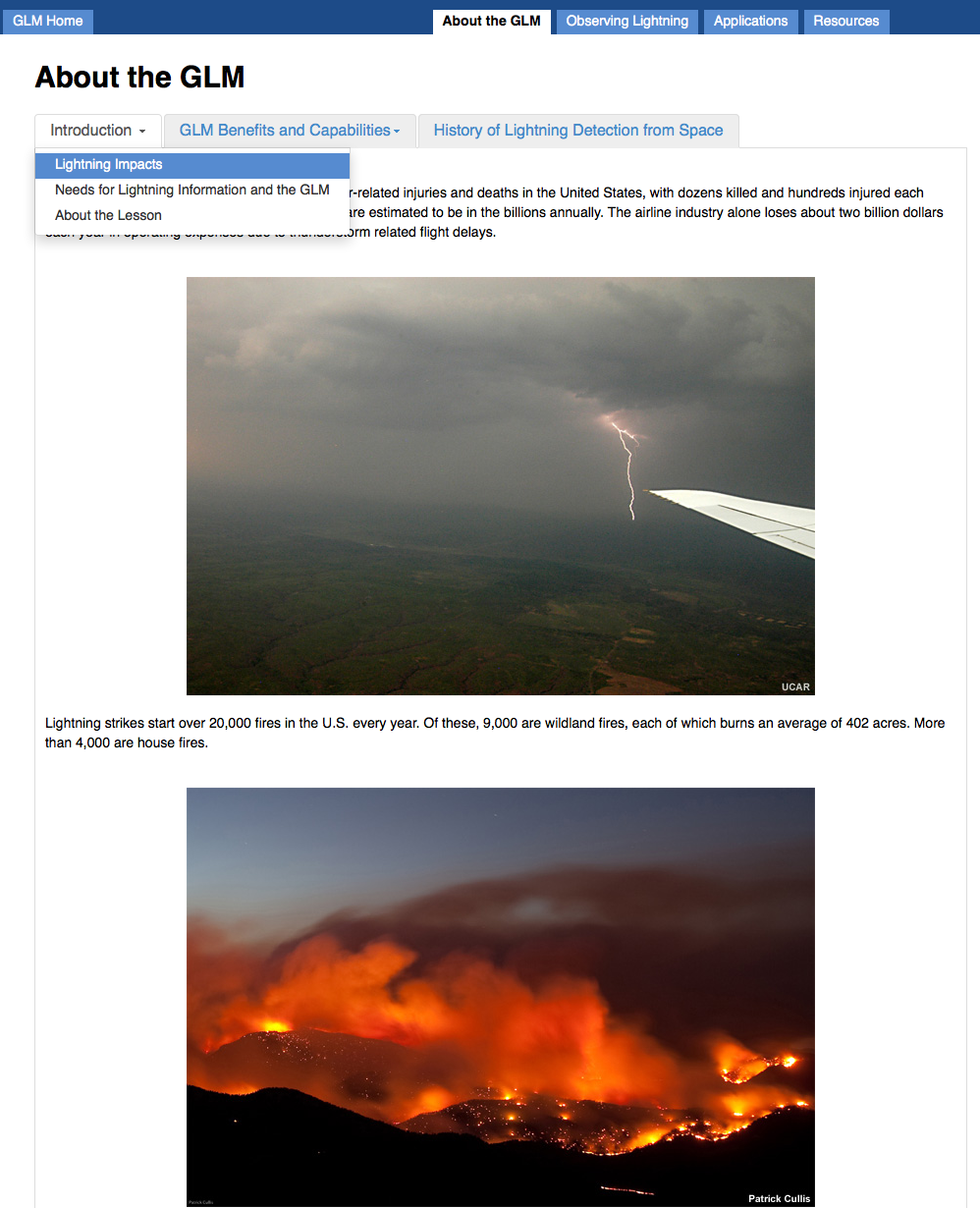 Lightning impacts, needs for ltg info & GLM
GLM benefits and capabilities
History of lightning detection from space
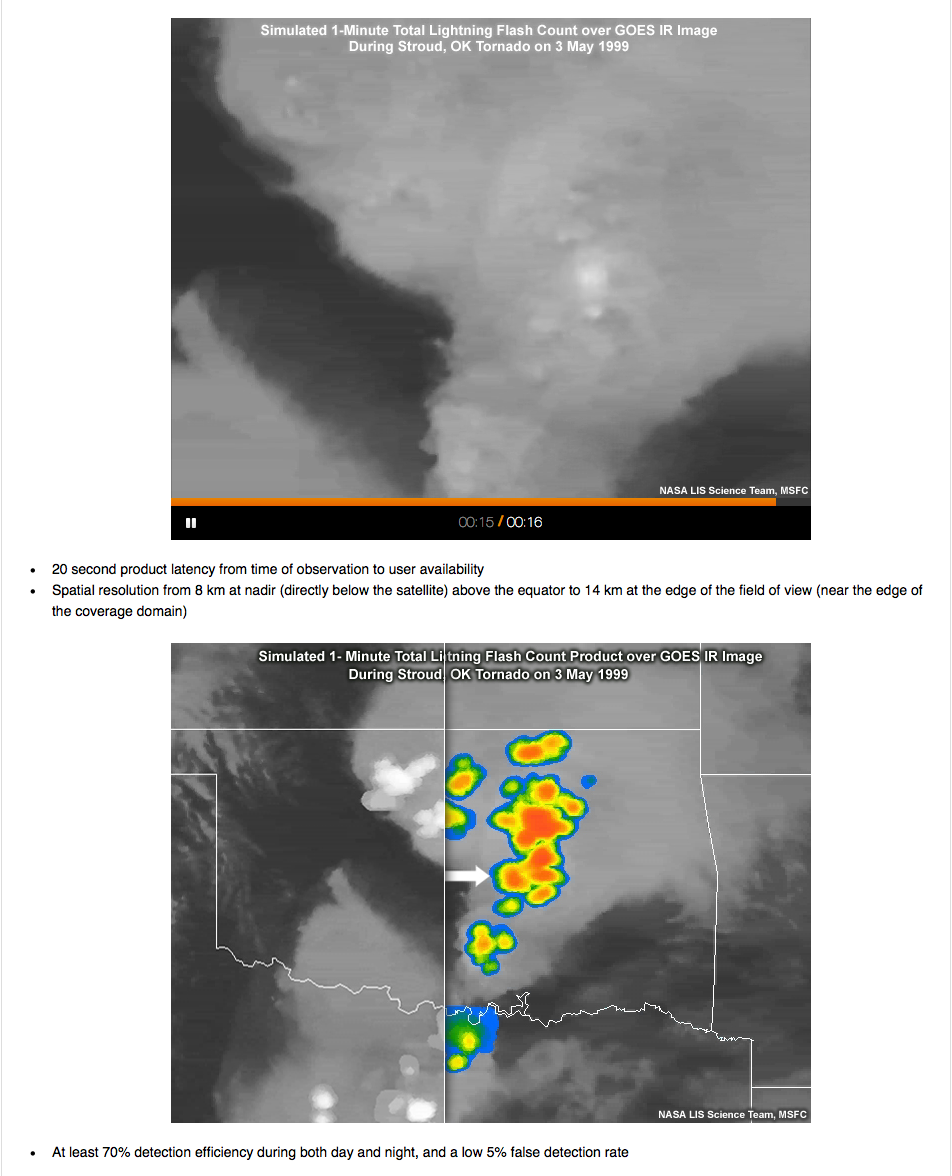 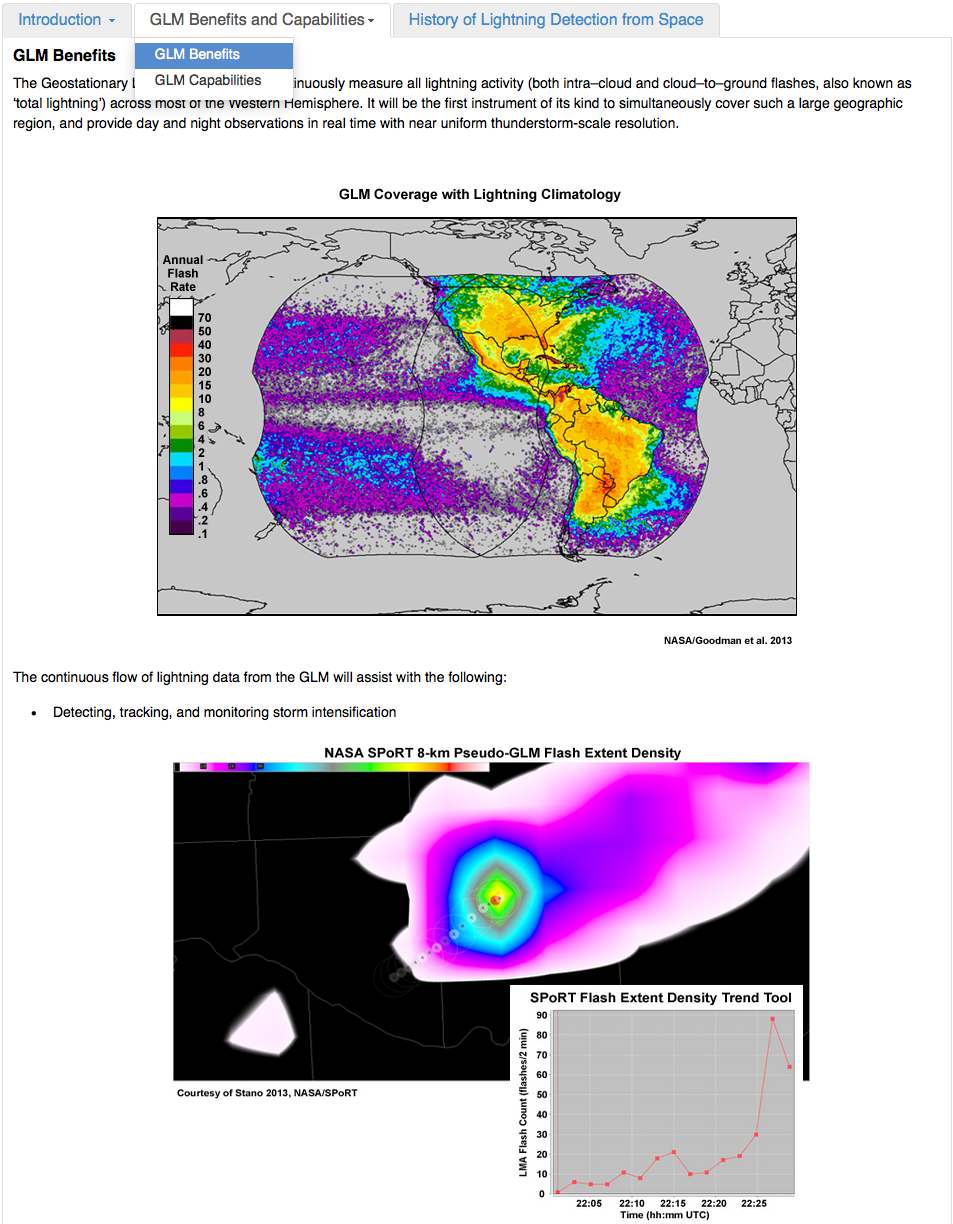 [Speaker Notes: Published Sep 2014, 45 - 60 min long, Eng, Spa, and Portuguese in progress
Describes needs for lightning info, introduces GLM capabilities (explores lightning and ground vs. space-based detection), explores some of many applications (convection and severe weather, warning of lightning ground strike hazards, aviation, atmospheric chemistry, QPE, tropical cyclones, fire ignitions, NWP, climate and global studies).]
GOES-R GLM: Introduction to the Geostationary Lightning Mapper
Conceptual exploration of lighting and detection
Improvements that the GLM is expected to bring to a variety of applications
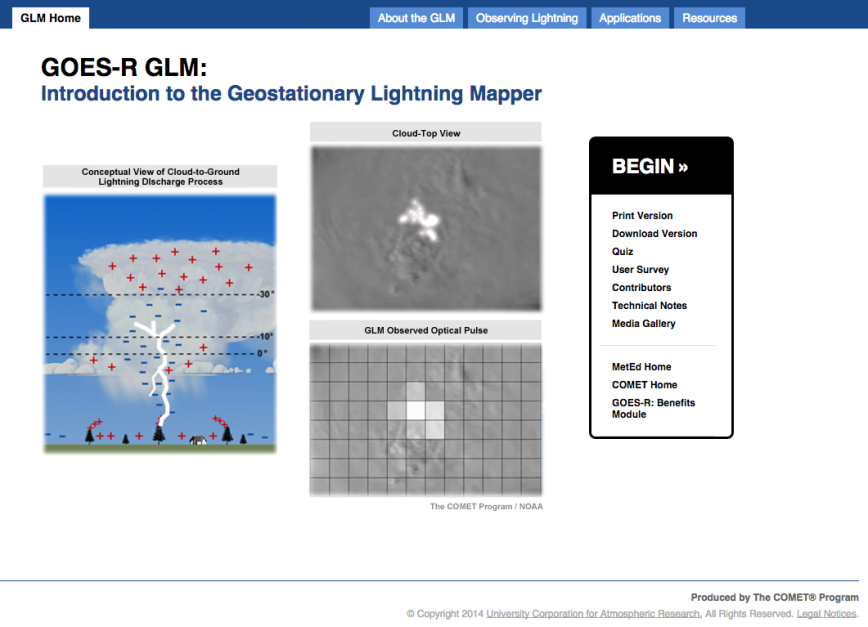 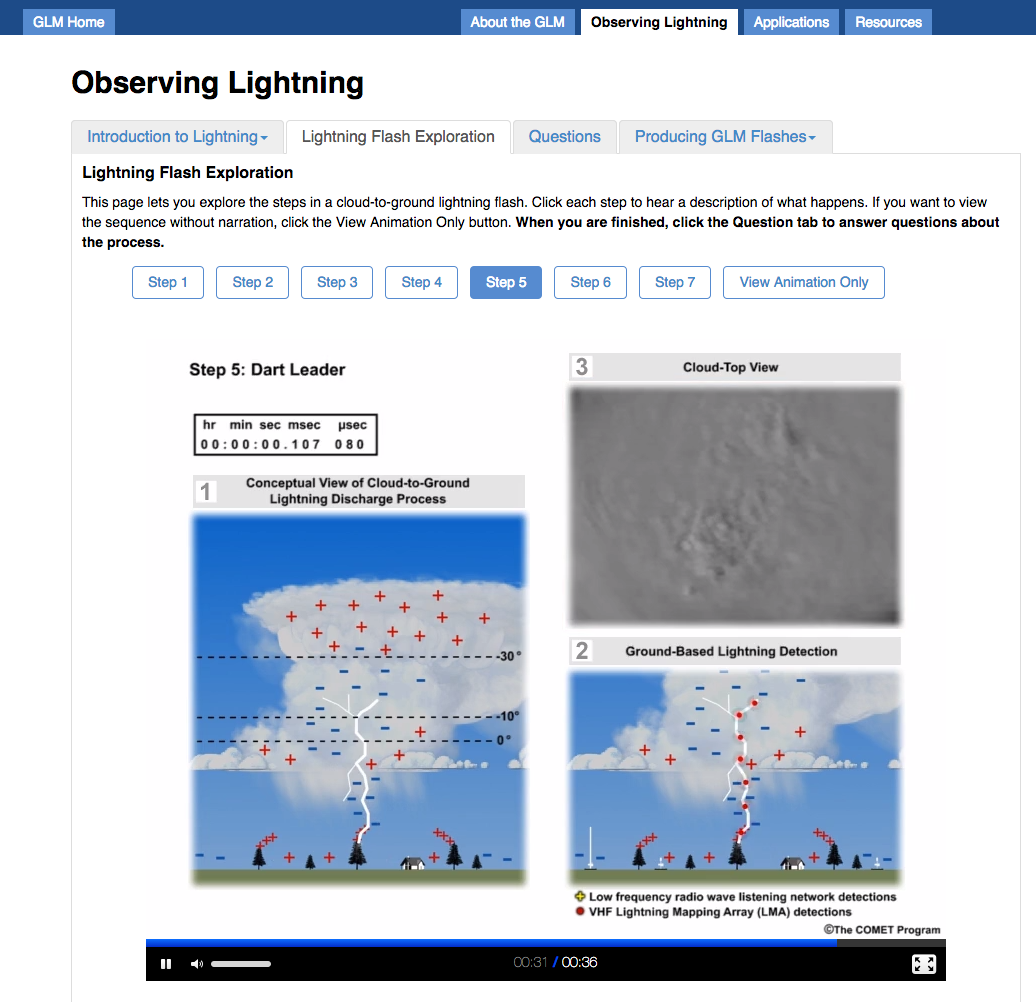 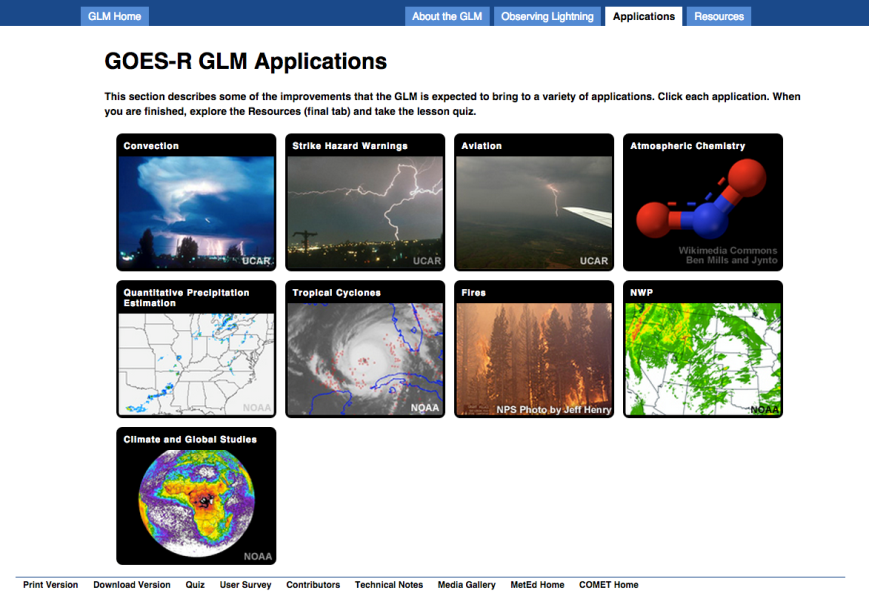 [Speaker Notes: Published Sep 2014, 45 - 60 min long, Eng, Spa, and Portuguese in progress
Describes needs for lightning info, introduces GLM capabilities (explores lightning and ground vs. space-based detection), explores some of many applications (convection and severe weather, warning of lightning ground strike hazards, aviation, atmospheric chemistry, QPE, tropical cyclones, fire ignitions, NWP, climate and global studies).]
[Speaker Notes: Published Sep 2014, 45 - 60 min long, Eng, Spa, and Portuguese in progress]
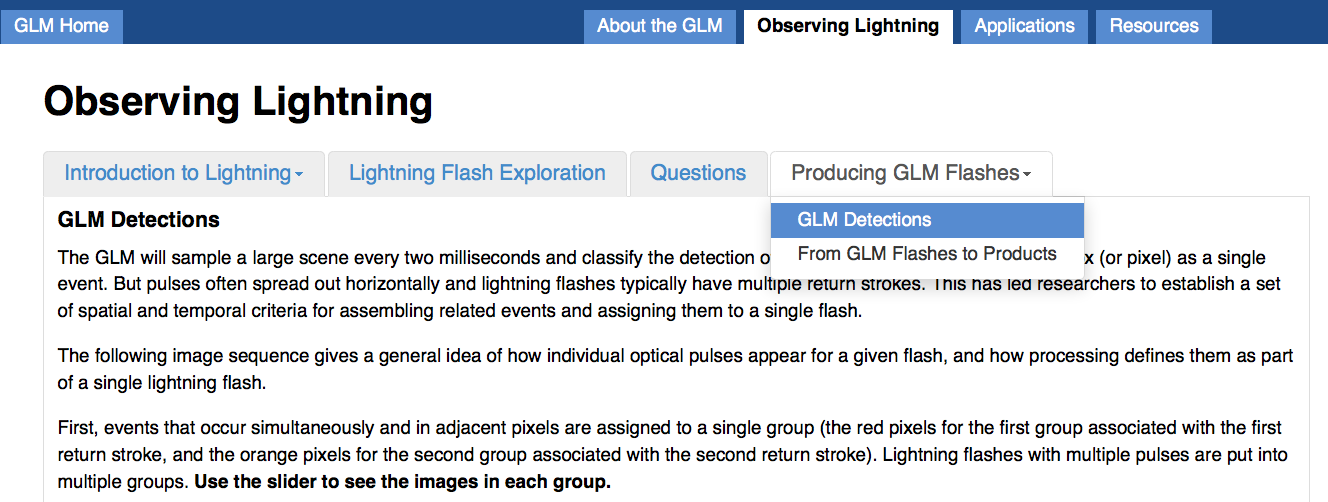 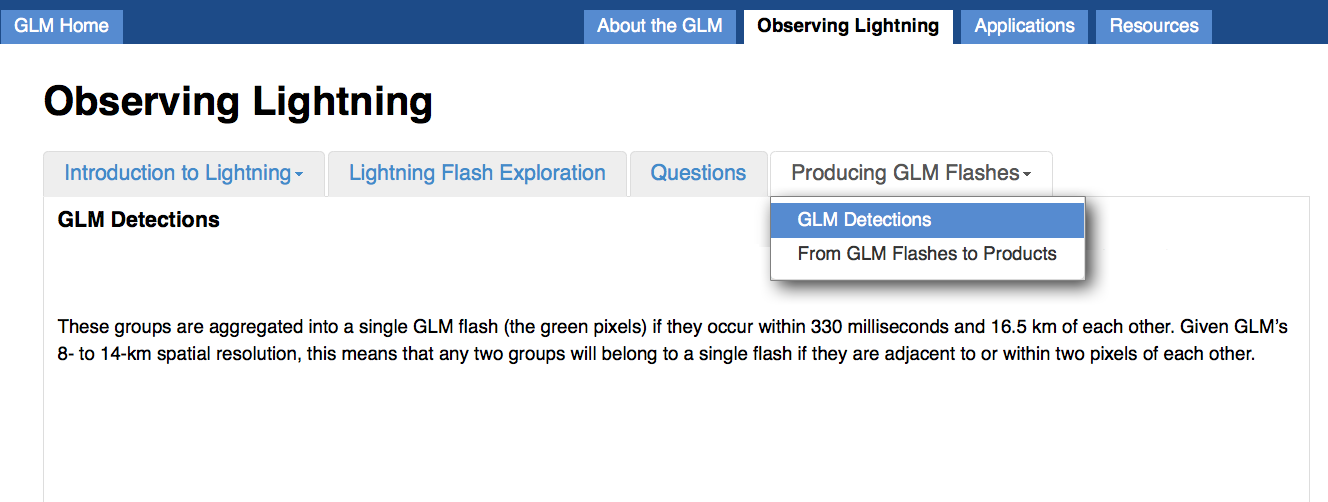 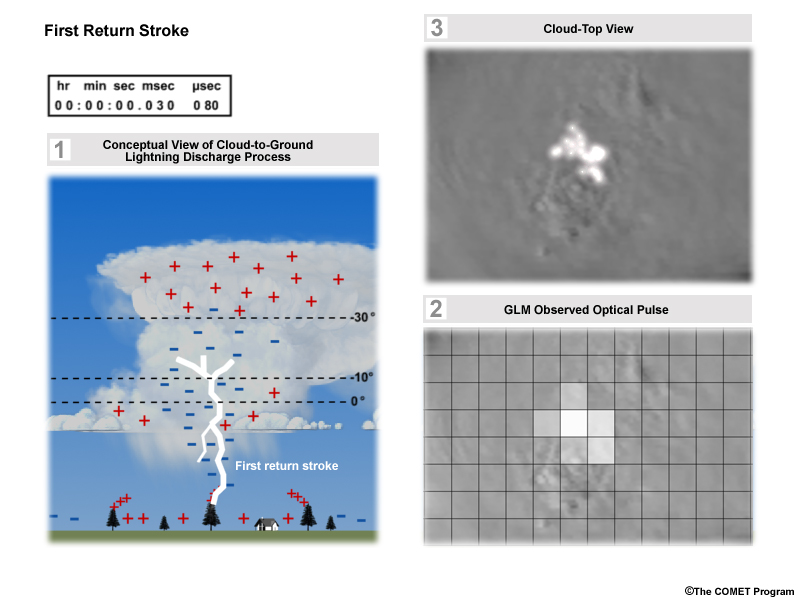 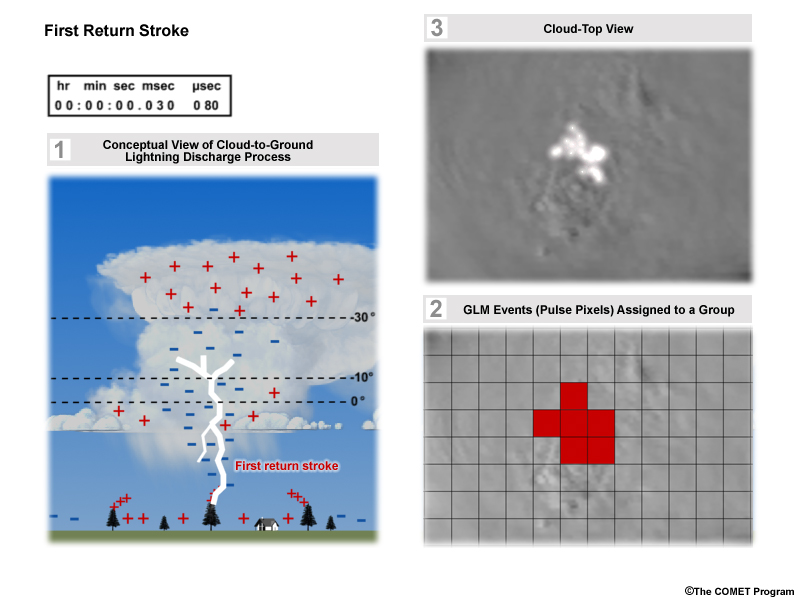 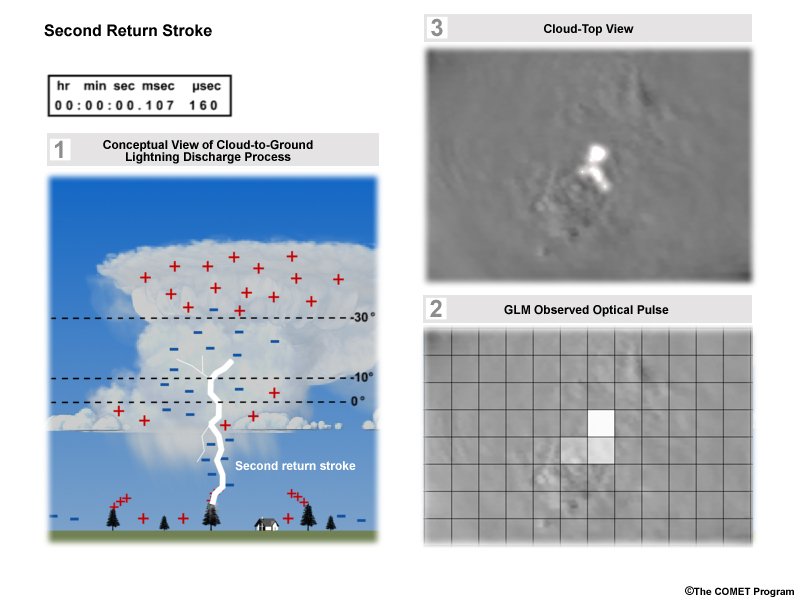 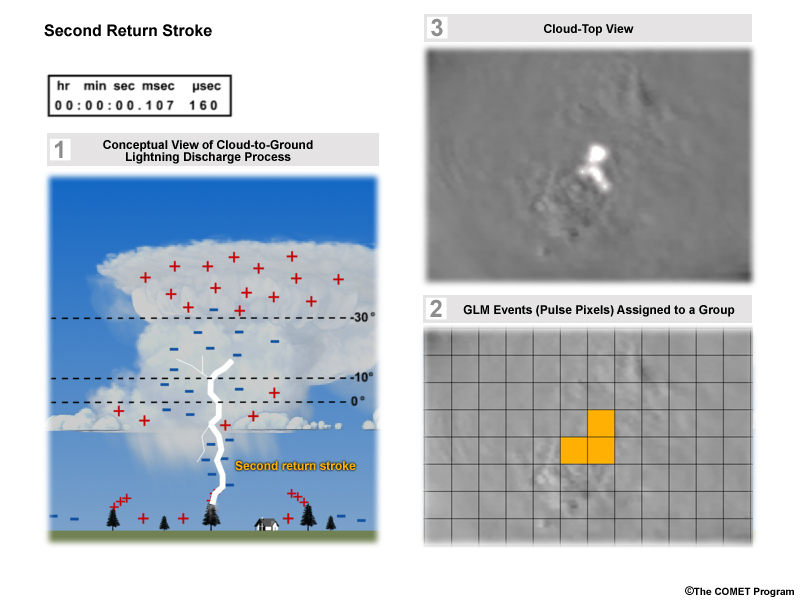 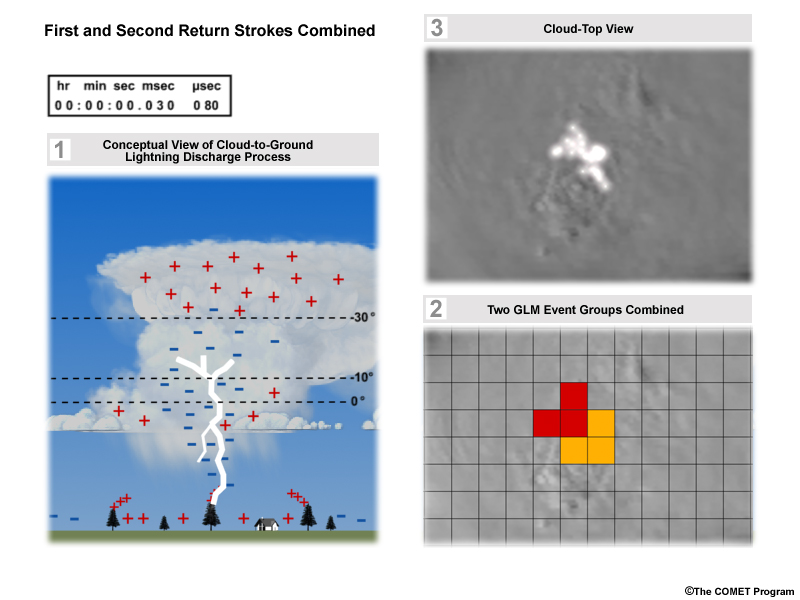 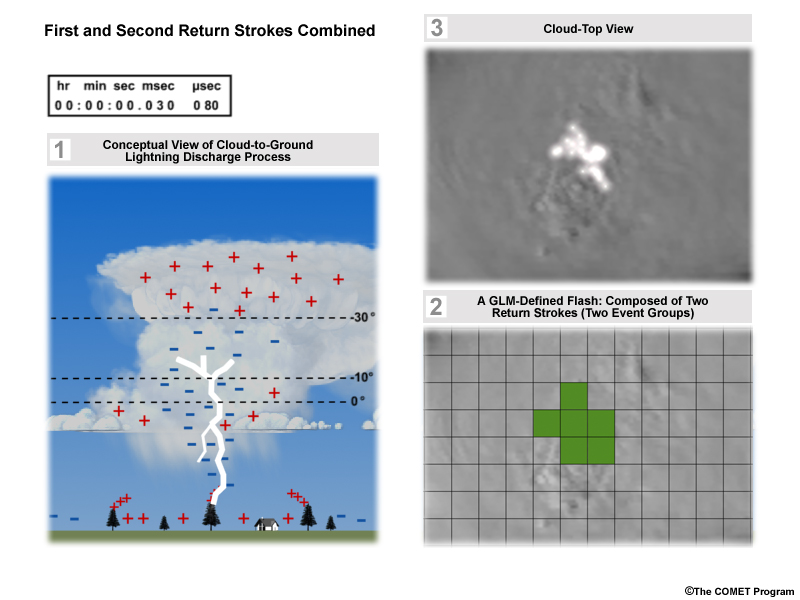 [Speaker Notes: Published Sep 2014, 45 - 60 min long, Eng, Spa, and Portuguese in progress]
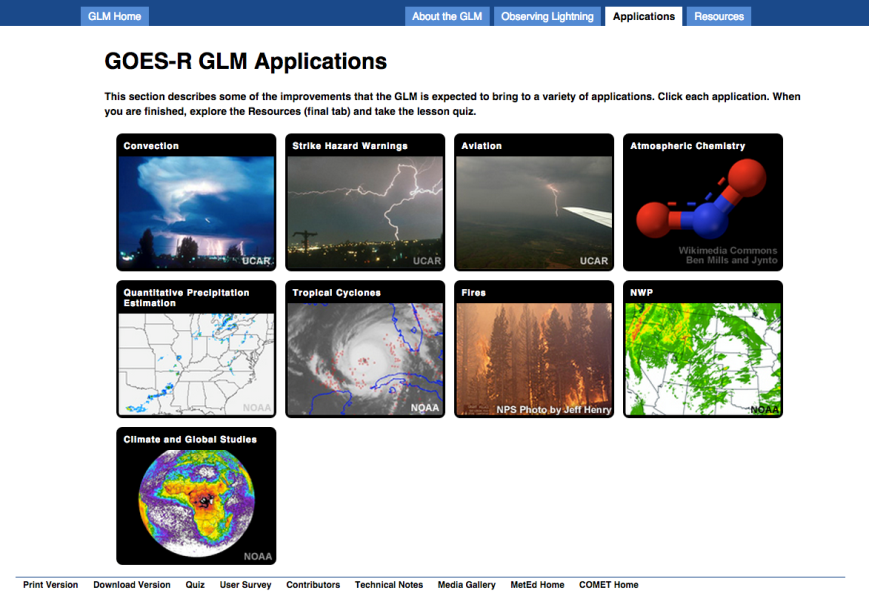 10
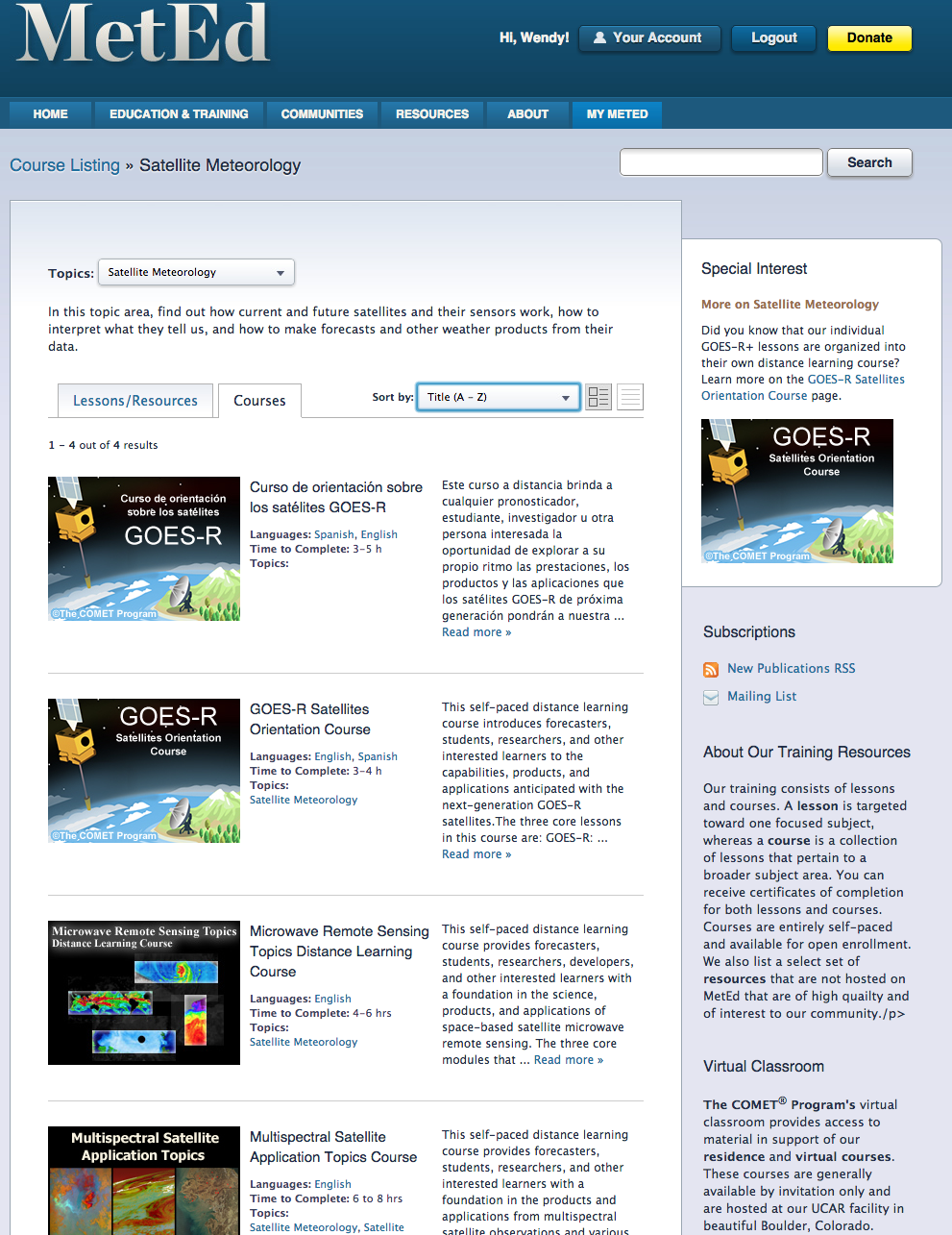 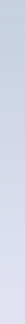 [Speaker Notes: GOES-R Orientation Course recently made available – includes all 3 core GOES-R lessons, available in Eng & Spa (3 – 5 hours to complete)
Benefits of Next-Gen Env Mon., ABI Next Gen Sat Imaging, Intro to the GLM]
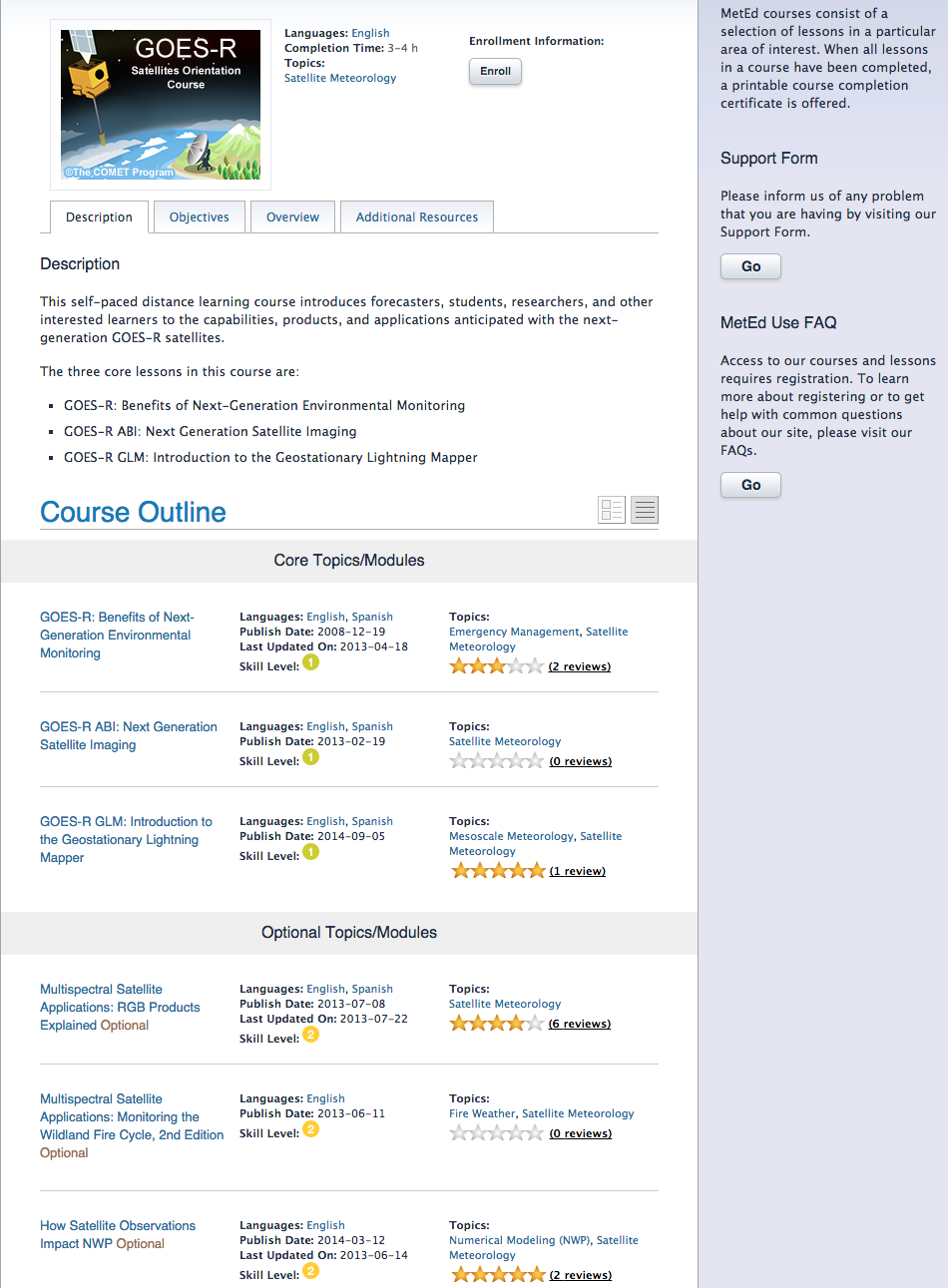 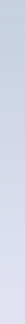 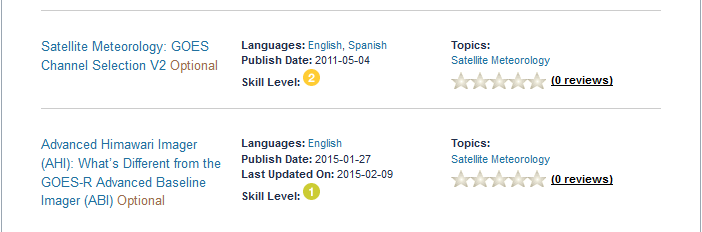 [Speaker Notes: Recently added two more optional lesson on Advanced Himawari Imager (AHI) (Jan 2015)]
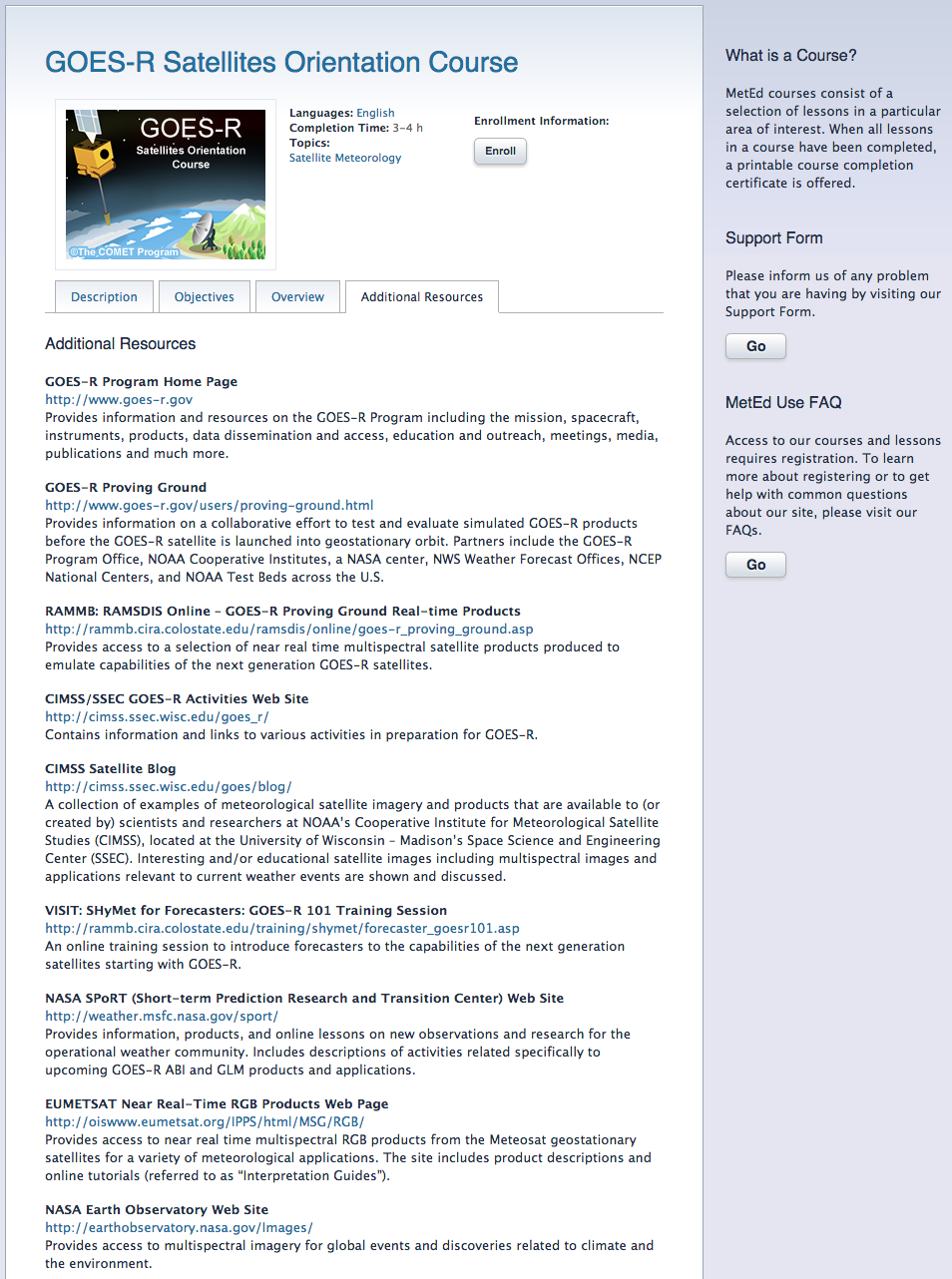 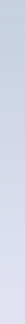 [Speaker Notes: DL Courses also highlight “Additional” online learning, data and product resources available via Internet]
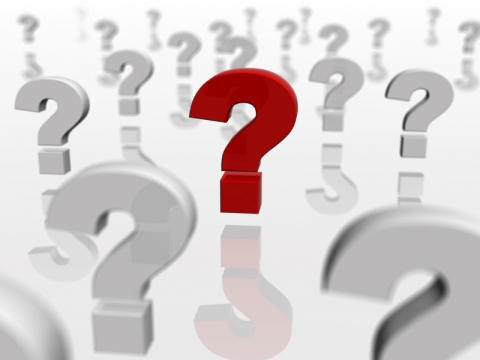 dills@ucar.edu
http://meted.ucar.edu
http://meted.ucar.edu/topics/satellite
http://meted.ucar.edu/goes_r/glm
or search by keywords for either Lessons, Courses, or Images & Media